Leaving Certificate
Construction Studies 
Design portfolio 2015
Real picture taken of your finished project
Candidate Exam No.:___________
Table of Contents
Brief
Firstly, it gives a very broad statement about how wooden items enhance a home.
Example of the 2014 Junior Cert brief……
Wooden items of elegant proportions, which portray the inherent beauty of this natural material, enhance any home.

Design and make a slimline wall-mounted unit to safely store a range of first-aid items. The unit should incorporate hand-crafted joints and should harmonise with its surroundings. It should include a small removable facility for essential items for use in the event of an emergency.
The maximum dimension of storage unit should not exceed 450mm.
Then asks you to design and make something that relates to this statement.
Make a statement about the general theme of your project
_______________________________________________________________________________________________________________________________________________________________________________________


Design and make_______________________________________________ _________________________________________________________________________________________________________________________________________________________________________________________________________________________________________________________________________________________________________________
Now, ask yourself to design and make a project that relates to your given statement. Be descriptive.
Analysis of Brief
Overall aim of my project:
I aim to___________________________________________________________________________ ______________________________________________________________________________________________________________________________________________________________________
Main objectives of my project:
________________________________________________________________________________
________________________________________________________________________________
________________________________________________________________________________
________________________________________________________________________________
________________________________________________________________________________
Explanation of key words:
_________________   :   ____________________________________________________________ _________________________________________________________________________________
_________________   :   ____________________________________________________________ _________________________________________________________________________________
_________________   :   ____________________________________________________________ _________________________________________________________________________________
_________________   :   ____________________________________________________________ _________________________________________________________________________________
Building/Architectural detail to show:
Sketches of the Building/Architectural detail.
______________________   :   ____________________________________________________________________________________________________________________________________________________________________________________
______________________   :   ____________________________________________________________________________________________________________________________________________________________________________________
Sketches of the Building/Architectural detail.
______________________   :   ____________________________________________________________________________________________________________________________________________________________________________________
Design Limitations:
________________________________________________________________________________________________________________________________________________________________________________________________________________________________________________________________________________________________________________________________________
Design features:
_________________________________________________________________________________________________________________________________________________________________________________________________________________________________________________________________________________________________________________________________________
Research and Investigation
What makes a good 3D model:
Real pictures that you took yourself of existing 3D models.
________________________________________________________________________________________________________________________________________________________________________________________________________________________________________________
Types of ___________________:
Real pictures of the type of building system in question
______________________________________________________________________________________________________________________________________________________________________________________________________________________________________________________________________________________________________________________________________________________________
Types of ___________________:
______________________________________________________________________________________________________________________________________________________________________________________________________________________________________________________________________________________________________________________________________________________________
Types of ___________________:
______________________________________________________________________________________________________________________________________________________________________________________________________________________________________________________________________________________________________________________________________________________________
Types of ___________________:
______________________________________________________________________________________________________________________________________________________________________________________________________________________________________________________________________________________________________________________________________________________________
Project finishing details:
Real pictures of the types of finishes that you could use on your project.
______________________________________________________________________________________________________________________________________________________________________________________________________________________________________________________________________________________________________________________________________________________________
3D card model of project
Shown across is a 3D card model that I made of my project. From making the card model I learned a number of different things about its design: 
____________________________________________________________________________________________________________________________________________
____________________________________________________________________________________________________________________________________________
____________________________________________________________________________________________________________________________________________________________________________________________
Real picture of the card model you made of your project.
Development of Design Ideas
Design Idea 1:
Create a neat, coloured and freehand sketch of your design idea.
_________
_________
_________
_________
What this design idea shows :  _________________________________________________________________________________ __________________________________________________________________________________________________________________________________________________________________
Advantages of making this design idea :   _________________________________________________________________________________ _________________________________________________________________________________
Disadvantages of making this design idea :   _________________________________________________________________________________ _________________________________________________________________________________
Design Idea 2:
_________
_________
_________
_________
What this design idea shows :  _________________________________________________________________________________ __________________________________________________________________________________________________________________________________________________________________
How my previous design idea influenced this one:  _________________________________________________________________________________ ___________________________________________________________________________________________________________________________________________________________________________________________________________________________________________________
Advantages of making this design idea :   _________________________________________________________________________________ _________________________________________________________________________________
Disadvantages of making this design idea :   _________________________________________________________________________________ _________________________________________________________________________________
Design Idea 3:
_________
_________
_________
_________
What this design idea shows :  _________________________________________________________________________________ __________________________________________________________________________________________________________________________________________________________________
How my previous design idea influenced this one:  _________________________________________________________________________________ ___________________________________________________________________________________________________________________________________________________________________________________________________________________________________________________
Advantages of making this design idea :   _________________________________________________________________________________ _________________________________________________________________________________
Disadvantages of making this design idea :   _________________________________________________________________________________ _________________________________________________________________________________
Final Solution
_________
_________
_________
_________
Description of my final solution:  _________________________________________________________________________________ ___________________________________________________________________________________________________________________________________________________________________________________________________________________________________________________
How my 3 possible design ideas influenced my final solution:  _________________________________________________________________________________ ___________________________________________________________________________________________________________________________________________________________________________________________________________________________________________________
_____________________________________ :   _________________________________________________________________________________ __________________________________________________________________________________________________________________________________________________________________ _________________________________________________________________________________
Materials
_______________:
___________________________________________________________________________________________________________________________________________________________________________________________________________________________________________
_______________:
___________________________________________________________________________________________________________________________________________________________________________________________________________________________________________
_______________:
___________________________________________________________________________________________________________________________________________________________________________________________________________________________________________
_______________:
___________________________________________________________________________________________________________________________________________________________________________________________________________________________________________
_______________:
___________________________________________________________________________________________________________________________________________________________________________________________________________________________________________
Joining Methods
_______________:
___________________________________________________________________________________________________________________________________________________________________________________________________________________________________________
_______________:
___________________________________________________________________________________________________________________________________________________________________________________________________________________________________________
_______________:
___________________________________________________________________________________________________________________________________________________________________________________________________________________________________________
_______________:
___________________________________________________________________________________________________________________________________________________________________________________________________________________________________________
_______________:
___________________________________________________________________________________________________________________________________________________________________________________________________________________________________________
CONSTRUCTION STUDIES 2015 EXAM_NUMBER:_____________DATE:______/____/___________SCALE:_____1:_______________
This is a 2D drawing of 3 different views of your project. This is to be completed on A3 drawing paper.
END VIEW
ELEVATION
PLAN
Cutting List
Project Manufacture
Real pictures taken in class of the key stage in question.
Making The _______________:
___________________________________________________________________________________________________________________________________________________________________________________________________________________________________________
Making The _______________:
___________________________________________________________________________________________________________________________________________________________________________________________________________________________________________
_________________________:
___________________________________________________________________________________________________________________________________________________________________________________________________________________________________________
_________________________:
___________________________________________________________________________________________________________________________________________________________________________________________________________________________________________
_________________________:
___________________________________________________________________________________________________________________________________________________________________________________________________________________________________________
Real pictures taken in class of the key stage in question.
_________________________:
___________________________________________________________________________________________________________________________________________________________________________________________________________________________________________
_________________________:
___________________________________________________________________________________________________________________________________________________________________________________________________________________________________________
_________________________:
___________________________________________________________________________________________________________________________________________________________________________________________________________________________________________
_________________________:
___________________________________________________________________________________________________________________________________________________________________________________________________________________________________________
_________________________:
___________________________________________________________________________________________________________________________________________________________________________________________________________________________________________
Health and Safety
Using The _______________:
What I used it for:  _________________________________________________________________________________ 
How I safety used it and associated safety precautions:  ___________________________________________________________________________________________________________________________________________________________________________________________________________________________________________________
Associated PPE :   __________________________________________________________________
Real pictures taken in class of you using machine etc.
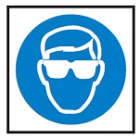 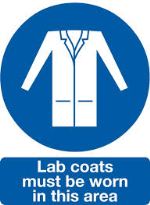 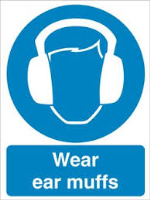 Use of ____________________:
What I used it for:  _________________________________________________________________________________ 
How I safety used it and associated safety precautions:  ___________________________________________________________________________________________________________________________________________________________________________________________________________________________________________________
Associated PPE :   __________________________________________________________________
Evaluation
Real picture of end product.
How my project turned out:
What worked well:  ____________________________________________________________________________________________________________________________________________________________________________________________
What didn’t work so well:  ____________________________________________________________________________________________________________________________________________________________________________________________
If I were to do it again:
Scale of project:  _____________________________________________________________________________________________________________________________________________
Better use of time:  _____________________________________________________________________________________________________________________________________________
Different use of materials:  _____________________________________________________________________________________________________________________________________________
Different methods:  _____________________________________________________________________________________________________________________________________________
Problems met and solved:
Problem 1 met:  _____________________________________________________________________________________________________________________________________________
Problem 1 solved:  _____________________________________________________________________________________________________________________________________________
Problem 2 met:  _____________________________________________________________________________________________________________________________________________
Problem 2 solved:  _____________________________________________________________________________________________________________________________________________
Real pictures of any problem encountered and after you solved it
Project vs Brief:
__________________________________________________________________________________________________________________________________________________________________
Design and make___________________________________________________________________ __________________________________________________________________________________________________________________________________________________________________
Original brief wrote down again.
Elements of my project that meets the brief:  _____________________________________________________________________________________________________________________________________________
Elements of my project that doesn’t meet the brief:  _____________________________________________________________________________________________________________________________________________
Real pictures to support what you are saying
Conclusion
What I learned:
Real picture of end product.
Careful project design:  ____________________________________________________________________________________________________________________________________________________________________________________________
Planning/Time management:  ____________________________________________________________________________________________________________________________________________________________________________________________
Dedication to work: ____________________________________________________________________________________________________________________________________________________________________________________________
Personal qualities:  ____________________________________________________________________________________________________________________________________________________________________________________________
Real picture of the new skills/techniques/tools learned.
New skills/techniques/tools learned:
________________________ :  ____________________________________________________________________________________________________________________________________________________________________________________________
________________________  : ____________________________________________________________________________________________________________________________________________________________________________________________
Thank you note:
I would like to thank (Teacher, class mates, parents, neighbour)___________________ for helping me when/during…….._______________________________________________________________________ __________________________________________________________________________________________________________________________________________________________________________
Experiment 1: _______________________
Date:__________
Objective:
Illustrate what the experiment is going to show.
To determine __________________________________________________ __________________________________________________________________________________________________________________________
Illustrate what you expect to find by doing this experiment
Hypothesis:
I expect to find that ____________________________________________ _______________________________________________________________________________________________________________________________________________________________________________________
Equipment:
Bullet point list the equipment used in the experiment..
___________________________________
___________________________________
___________________________________
___________________________________
___________________________________
___________________________________
Create a neat, coloured and fully labelled sketch of the physical layout of the equipment and experiment.
You must also put in a real photo of the experiment as proof to the examiner that you did this experiment yourself.
Procedure:
In bullet point form, list the step by step procedure of the experiment.
Set up the equipment as illustrated in the sketch.
___________________________________________________________________________________________
___________________________________________________________________________________________
___________________________________________________________________________________________
___________________________________________________________________________________________
___________________________________________________________________________________________
___________________________________________________________________________________________
Results:
Explain/illustrate the results of the experiment… use a grid if multiple results are recorded.
____________________________________________________________________________________________________________________________________________________________________________________________________________________________________________________
Discuss what you have learned from the results of the experiment and how this applies to the given aspect of construction studies.
Conclusion:
What I have learned from the results of the experiment:
__________________________________________________________________________________________________________________________How this applies to the Construction Studies subject:
_______________________________________________________________________________________________________________________________________________________________________________________
Experiment 2: _______________________
Date:__________
Objective:
Illustrate what the experiment is going to show.
To determine __________________________________________________ __________________________________________________________________________________________________________________________
Illustrate what you expect to find by doing this experiment
Hypothesis:
I expect to find that ____________________________________________ _______________________________________________________________________________________________________________________________________________________________________________________
Equipment:
Bullet point list the equipment used in the experiment..
___________________________________
___________________________________
___________________________________
___________________________________
___________________________________
___________________________________
Create a neat, coloured and fully labelled sketch of the physical layout of the equipment and experiment.
You must also put in a real photo of the experiment as proof to the examiner that you did this experiment yourself.
Procedure:
In bullet point form, list the step by step procedure of the experiment.
Set up the equipment as illustrated in the sketch.
___________________________________________________________________________________________
___________________________________________________________________________________________
___________________________________________________________________________________________
___________________________________________________________________________________________
___________________________________________________________________________________________
___________________________________________________________________________________________
Results:
Explain/illustrate the results of the experiment… use a grid if multiple results are recorded.
____________________________________________________________________________________________________________________________________________________________________________________________________________________________________________________
Discuss what you have learned from the results of the experiment and how this applies to the given aspect of construction studies.
Conclusion:
What I have learned from the results of the experiment:
__________________________________________________________________________________________________________________________How this applies to the Construction Studies subject:
_______________________________________________________________________________________________________________________________________________________________________________________
Experiment 3: _______________________
Date:__________
Objective:
Illustrate what the experiment is going to show.
To determine __________________________________________________ __________________________________________________________________________________________________________________________
Illustrate what you expect to find by doing this experiment
Hypothesis:
I expect to find that ____________________________________________ _______________________________________________________________________________________________________________________________________________________________________________________
Equipment:
Bullet point list the equipment used in the experiment..
___________________________________
___________________________________
___________________________________
___________________________________
___________________________________
___________________________________
Create a neat, coloured and fully labelled sketch of the physical layout of the equipment and experiment.
You must also put in a real photo of the experiment as proof to the examiner that you did this experiment yourself.
Procedure:
In bullet point form, list the step by step procedure of the experiment.
Set up the equipment as illustrated in the sketch.
___________________________________________________________________________________________
___________________________________________________________________________________________
___________________________________________________________________________________________
___________________________________________________________________________________________
___________________________________________________________________________________________
___________________________________________________________________________________________
Results:
Explain/illustrate the results of the experiment… use a grid if multiple results are recorded.
____________________________________________________________________________________________________________________________________________________________________________________________________________________________________________________
Discuss what you have learned from the results of the experiment and how this applies to the given aspect of construction studies.
Conclusion:
What I have learned from the results of the experiment:
__________________________________________________________________________________________________________________________How this applies to the Construction Studies subject:
_______________________________________________________________________________________________________________________________________________________________________________________